UNIVERSIDADE ABERTA DO SUS – UNASUS                                  UNIVERSIDADE FESERAL DE PELOTAS – UFPEL                                  ESPECIALIZAÇÃO EM SAÚDE DA FAMÍLIA                                  MODALIDADE À DISTÂNCIA                                  TURMA 4
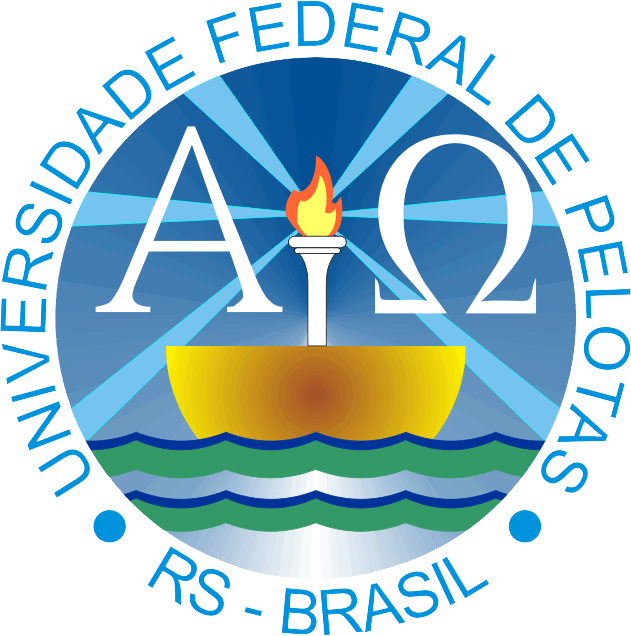 Qualificação da atenção à saúde da mulher: melhoria na detecção precoce do câncer de colo uterino e do câncer de mama na unidade de saúde da família Jorge Souza em Itambé/BA


Leidiane Alves Ferreira

Orientadora: Camila Irigonhé Ramos
Introdução
* Neoplasia de colo de útero e neoplasia de mama  problemas de saúde pública
* Neoplasia de colo terceiro tipo de câncer mais comum 
* Neoplasia de mama é a terceira causa de morte
Itambé
* Sudoeste da Bahia
* População de 22.650 habitantes
* Economia: agricultura, comércio e indústria
* Cobertura da ESF 90,68% - 5 USF
* Cobertura de SB 45,34% - 3 equipes
* Hospital filantrópico, SAMU e Central de Regulação
Unidade
*  Fundada em 1988
*  Zona urbana de Itambé
*  Acompanha 3998 pessoas
*  Vinculada ao PMAQ
* 1equipe de Saúde Bucal
* Dispositivos sociais: CRAS, Associação de bairro
Antes da intervenção
* 1039 mulheres acompanhadas 25 a 64 anos
* 757 mulheres para prevenção de neoplasia colo de útero (73%)
* 48% de cobertura para exame citopatológico
* 39% mais de 6 meses de atraso
Antes da intervenção
* 338 mulheres acompanhadas entre 50 e 69 anos
* 183 acompanhadas para prevenção de neoplasia de mama (55%)
* 27% com mamografia em dia
* 34% com mamografia em atraso com mais de três meses
Objetivo
Melhorar a detecção de câncer de colo 
  do útero e de mama.
Ações
* Busca ativa, atendimento clínico
* Acolhimento, sala de espera
* Fixação de avisos e cartazes
* Entrega das fichas de cadastros pelos ACS
* Instalação e abertura da caixa de sugestões, 
* Atualização das fichas de monitoramento
* Revisão dos livros de registros, prontuários
Ações
* Entrega das fichas de monitoramento
* Elaboração e envio de ofícios ao CRAS
* Palestras no CRAS
* Avaliação das fichas de monitoramento
* Monitoramento e avaliação dos exames
*  Vinheta educativa 
* Fixação de gráficos – qualidade dos serviços
Logística
* Utilização de ficha espelho e ficha complementar 
* Livro de registro para exames de mamografia
* Ofício e reunião com os gestores
* Revisão dos livros de registros e prontuários
* Reunião com equipe
* Capacitações com a equipe
Logística
* Mutirão de coleta de exames citopatológicos
* Impressão das fichas espelho e complementares
* Confecção da caixa de sugestão
* Disponibilização de manuais para a equipe
* Confecção de cartazes informativos
* Coleta de informações nas residências pelos ACS
Objetivos, metas e resultados
Ampliar a cobertura de detecção precoce do câncer de colo de útero e do câncer de mama

Metas 1

      Ampliar a cobertura de detecção precoce do câncer de colo uterino das mulheres na faixa etária entre 25 e 64 anos de idade para 80% em quatro meses, 90% em oito meses e 100% em doze meses.
Ampliar a cobertura de detecção precoce do câncer de mama das mulheres na faixa etária entre 50 a 69 anos de idade para 65% em quatro meses, 80% em oito meses e 100% em doze meses.
Objetivos, metas e resultados
2. Melhorar a adesão das mulheres à realização de exame citopatológico de colo uterino e mamografia

Meta 2
   Buscar 100% das mulheres que tiveram exame alterado e que não retornaram a unidade de saúde.
Objetivos, metas e resultados
3. Melhorar a qualidade do atendimento das mulheres que realizam detecção precoce de câncer de colo de útero e de mama na unidade de saúde

Meta 3
   Obter 100% de coleta de amostras satisfatórias do exame citopatológico de colo uterino.
Objetivos, metas e resultados
4. Melhorar registros das informações

Meta 4
   Manter registro da coleta de exame citopatológico de colo uterino e realização da mamografia em registro específico em 100% das mulheres cadastradas nos programas da unidade de saúde.
Objetivos, metas e resultados
5. Mapear as mulheres de risco para câncer de colo de útero e de mama.

Meta 5
   Realizar avaliação de risco (ou pesquisar sinais de alerta para identificação de câncer de colo de útero e de mama) em 100% das mulheres nas faixas etárias-alvo.
Objetivos, metas e resultados
6. Promover a saúde das mulheres que realizam detecção precoce de câncer de colo de útero e de mama na unidade de saúde

Meta 6
   Orientar 100% das mulheres cadastradas sobre doenças sexualmente transmissíveis (DST) e fatores de risco para câncer de colo de útero e de mama.
Discussão/Importância para comunidade
* Melhoria a detecção precoce dos cânceres de colo uterino e mama
* Melhoria da adesão das mulheres à realização do exame citopatológico e mamografia
* Melhoria da qualidade do atendimento
* Mapeamento das mulheres de risco
* Aumento do vínculo com a equipe
Discussão/Importância para comunidade
* Melhoria no registro das informações
* Ações propostas na intervenção foram incorporadas na rotina do serviço
* Livre-expressão por meio da caixa de sugestões
Discussão/ Importância para equipe e serviço
* Qualificação da equipe
* Melhoria do vínculo com a comunidade
* Melhoria na priorização dos atendimentos
* Melhoria nos registros das consultas
* Organização dos serviços
* Maior precisão na tomada de decisões e elaboração de estratégias
Reflexão crítica
* Mudança de conceitos
* Aquisição de conhecimentos
* Superação
* Auto-avaliação
* Aumento do vínculo com a equipe, comunidade e outros setores
* Impacto positivo para a comunidade
Fotos
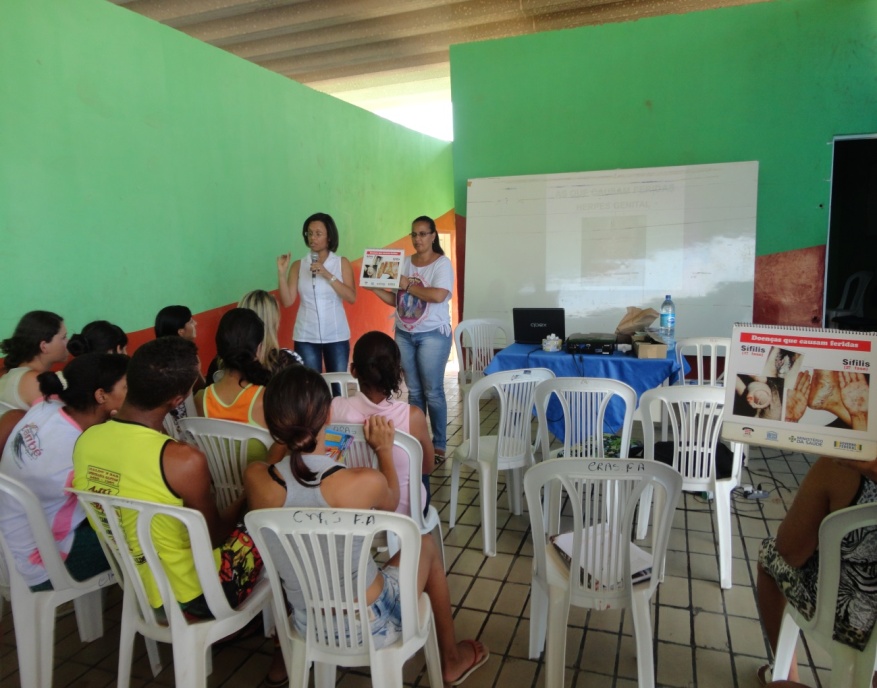 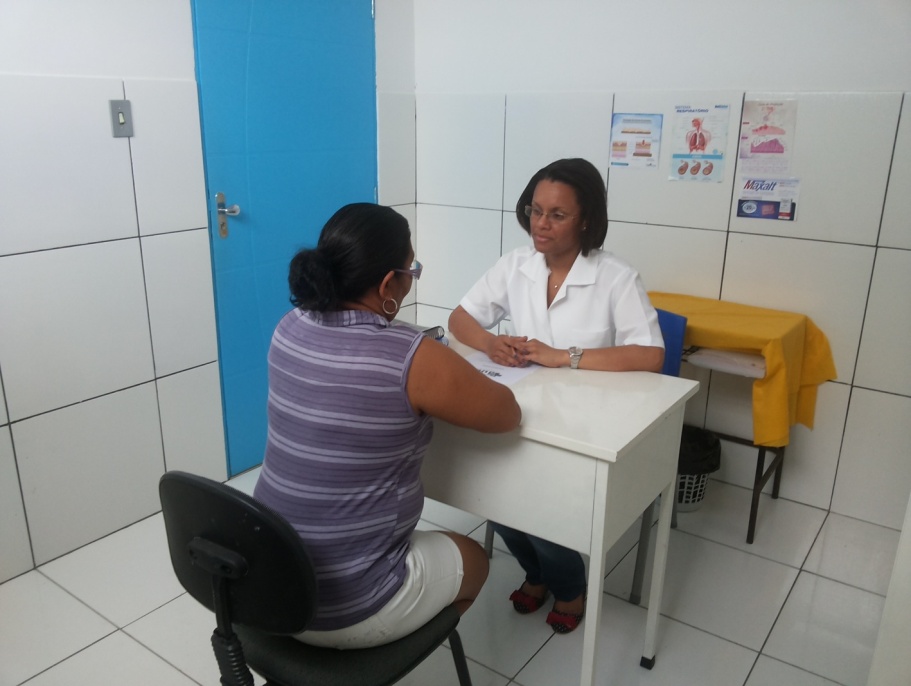 Obrigada!